Природа в опасности!
Презентацию подготовила учитель Таницына Н. М.
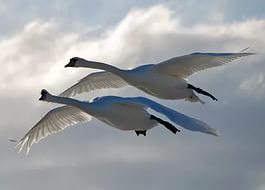 Ты видел, в лебедей стреляли?
Ты видел, как они упали?
Скажи, а если б птицы знали
И если б даже понимали,
Что их полет прощальным будет,
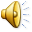 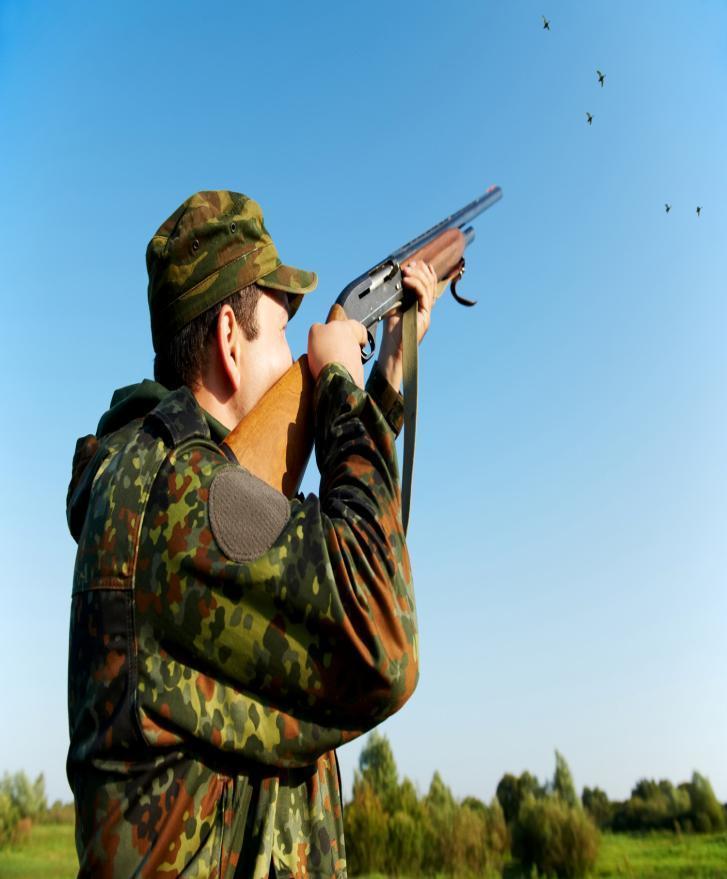 Их на заре подстрелят люди?
Скажи, они бы не летали?
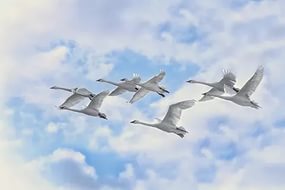 Наверно, даже если б знали
И даже если б понимали,
То все равно б взмывали ввысь,
Ведь небо – это их стихия!
Ведь небо – это их свобода!
Ведь небо – это вся их жизни!
А в небе стая журавлей.
Так  грустно над землей кружиться.
Земля… Скажи, что стало б с ней,
Когда б на ней умолкли птицы?
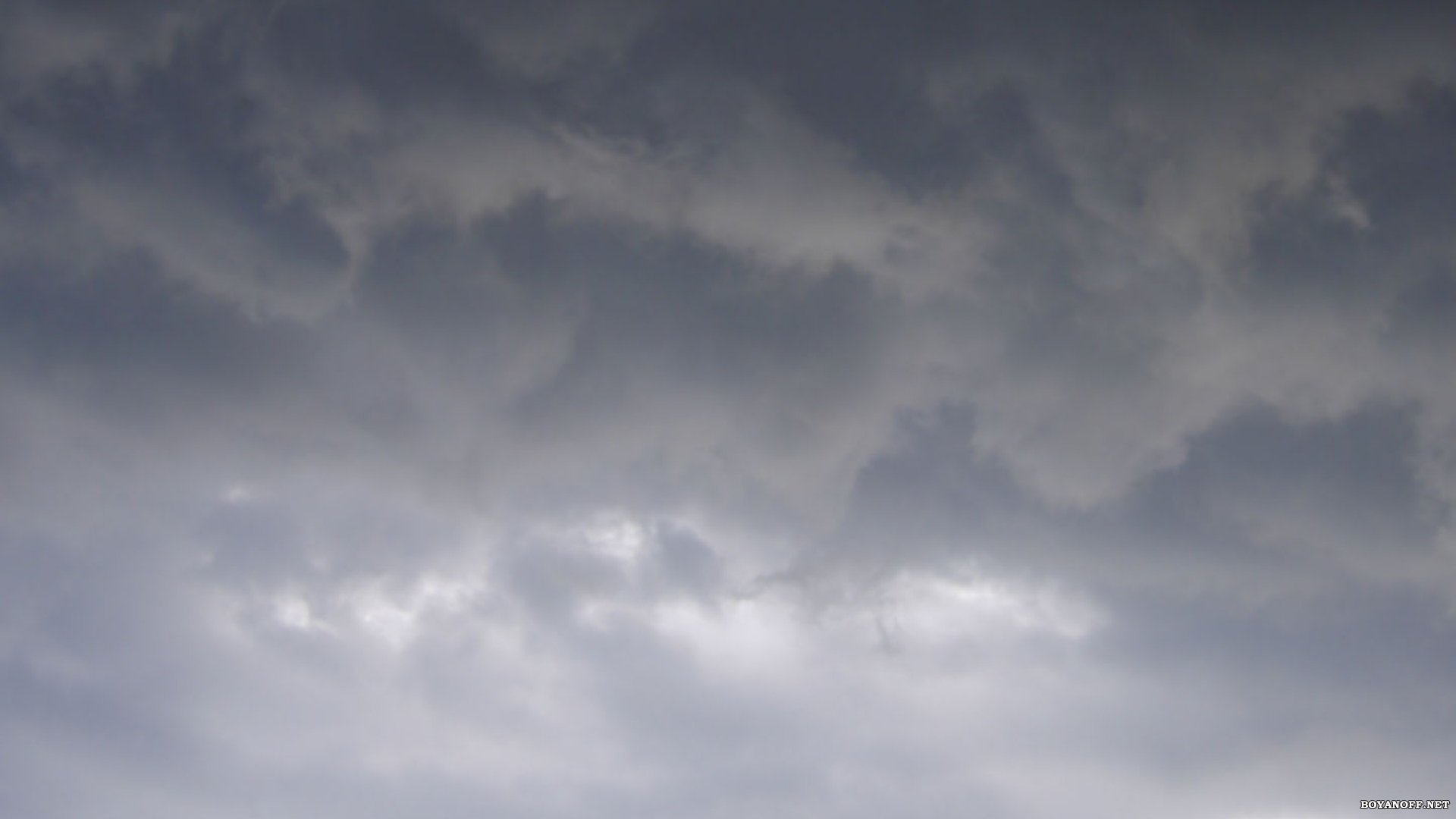 Тогда бы мертвым стало небо.
И – тишина в пустых лугах,
И, может быть, колосья хлеба
Не колосились  бы в полях.
Я не хочу такого мира,
Где все так серо, все уныло…
Опомнись, вздрогни, человек.
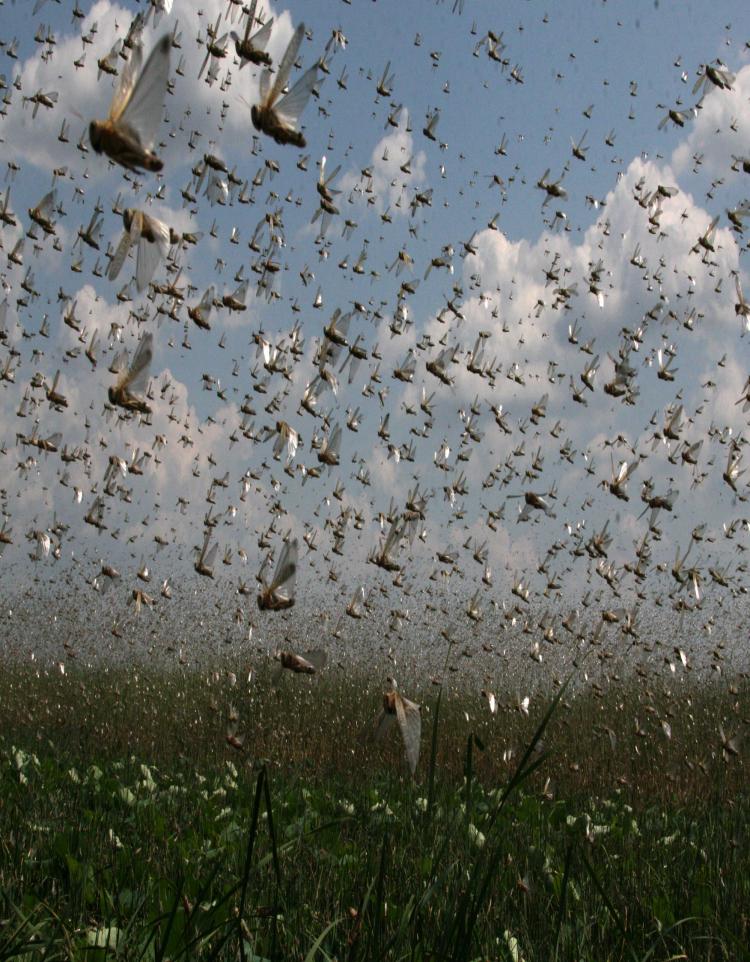 И, может быть, колосья хлеба
                        Не колосились бы в полях,
                        И на полях уж не грачи, 
                        А стаи чёрной саранчи.
Я не хочу такого мира,
                        Где всё так серо, всё уныло…
                        Опомнись, вздрогни, человек.
                       Недолог на земле твой век
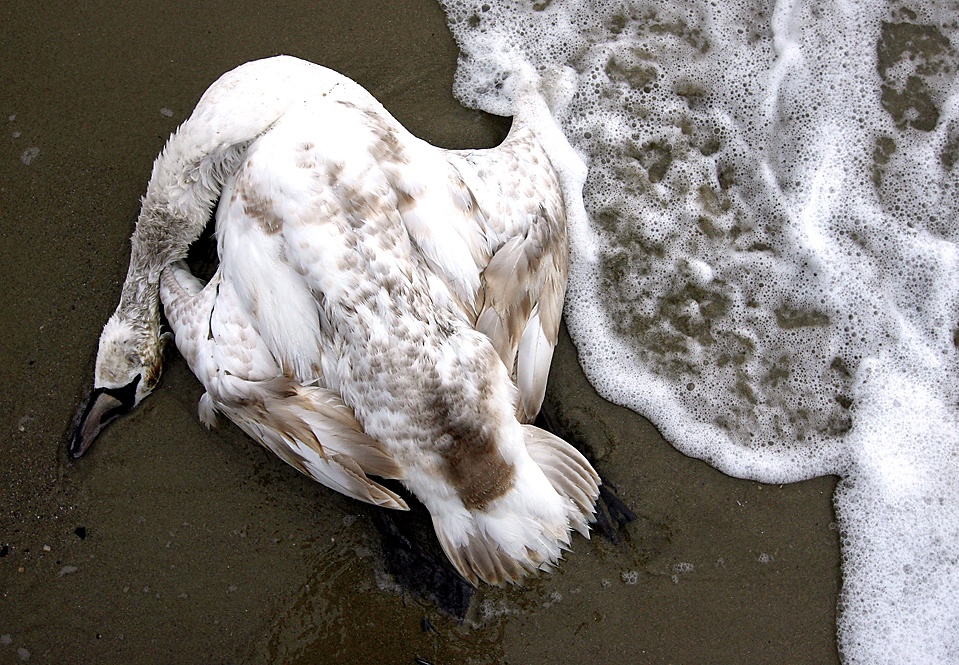 Но что после себя оставим?
                        И чем себя мы здесь прославим?
                        Убитой птицей на заре?
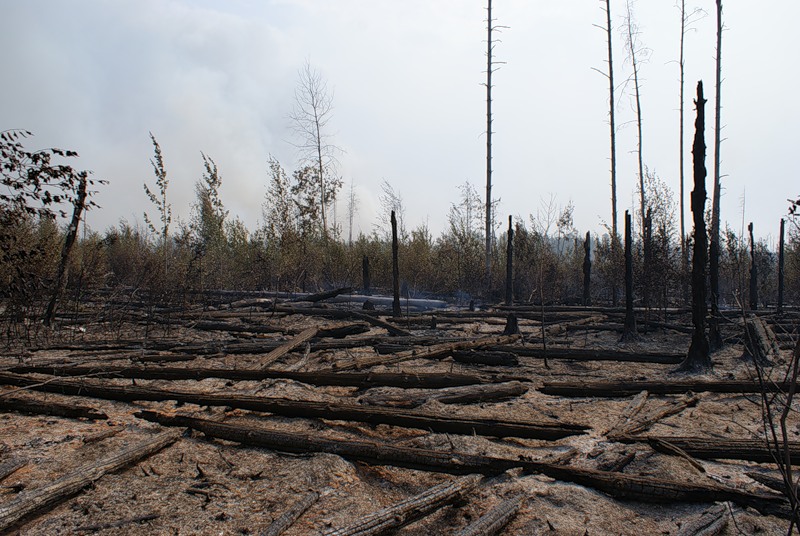 Лесами чёрными в огне?
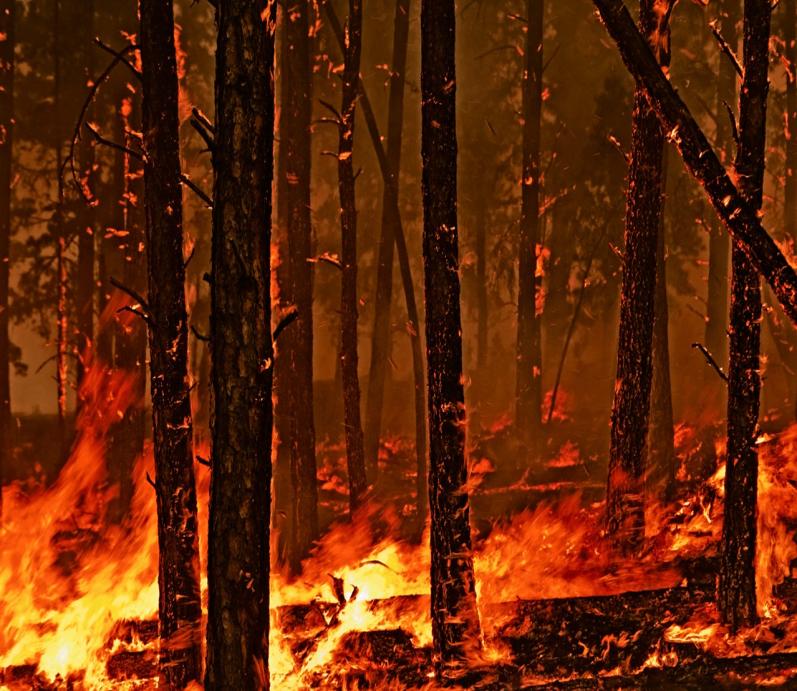 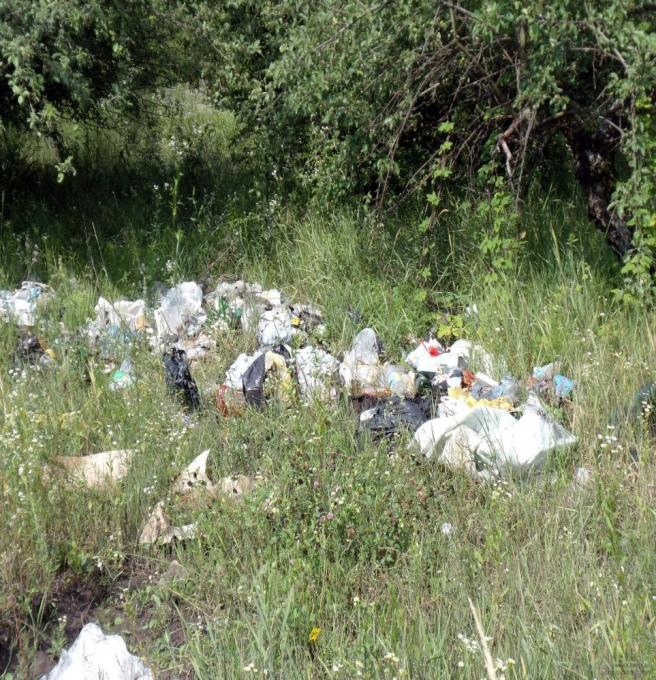 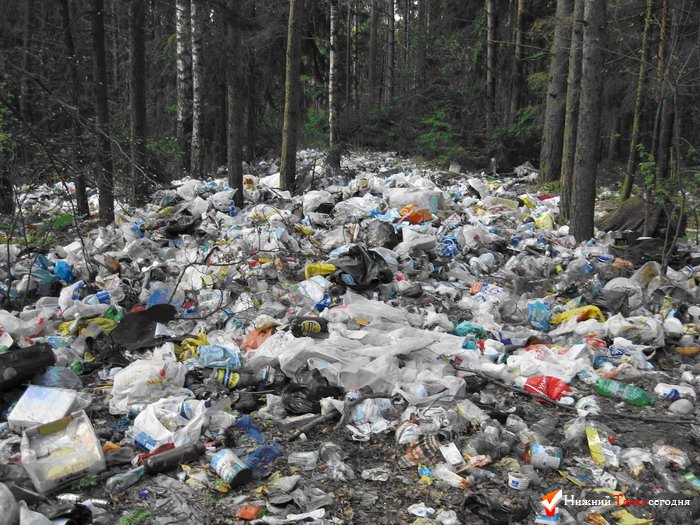 И свалкой мусора огромной?
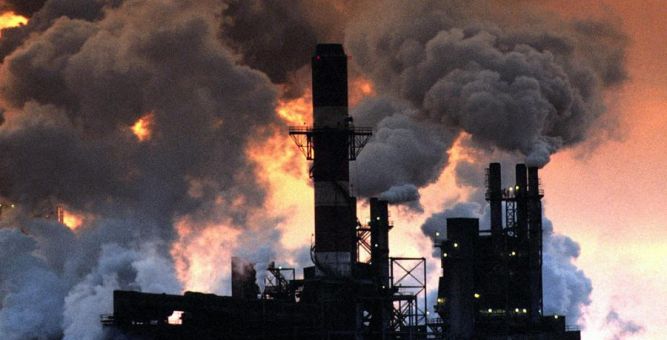 Иль атмосферою зловонной?
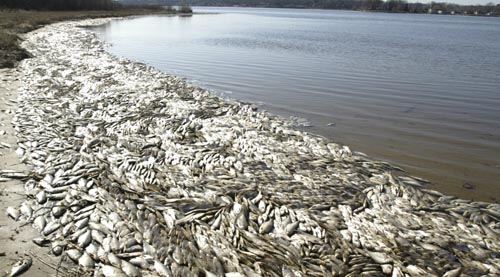 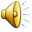 Иль речкой       с мёртвою плотвой
                      Полями            выжженной травой?
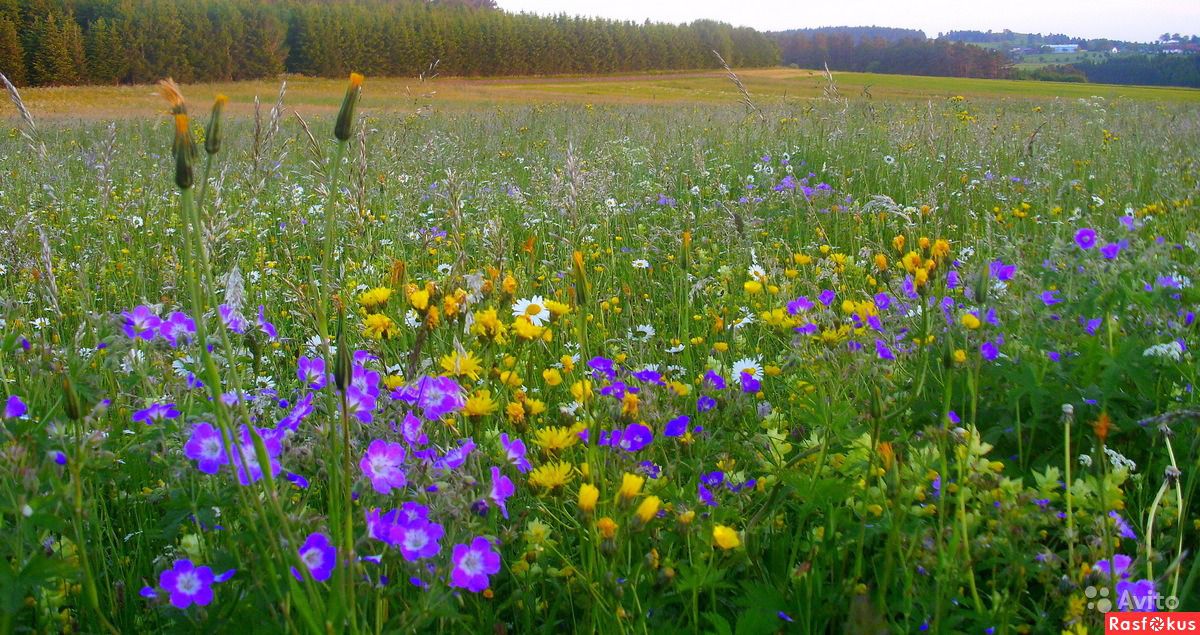 Опомнись, вздрогни, человек!
                 Перед природой ты в долгу, 
                 И славен будет пусть твой 
                     век
                 Травой душистой на лугу.
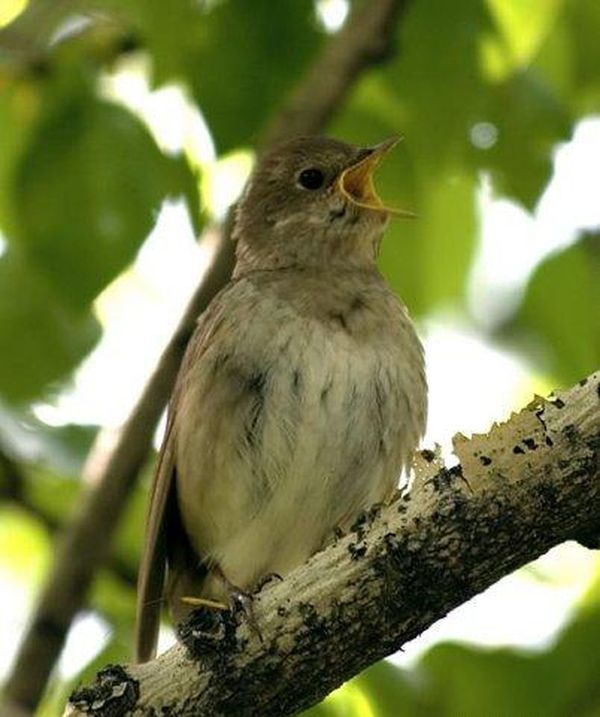 И трелью птиц, весёлой, звонкой,
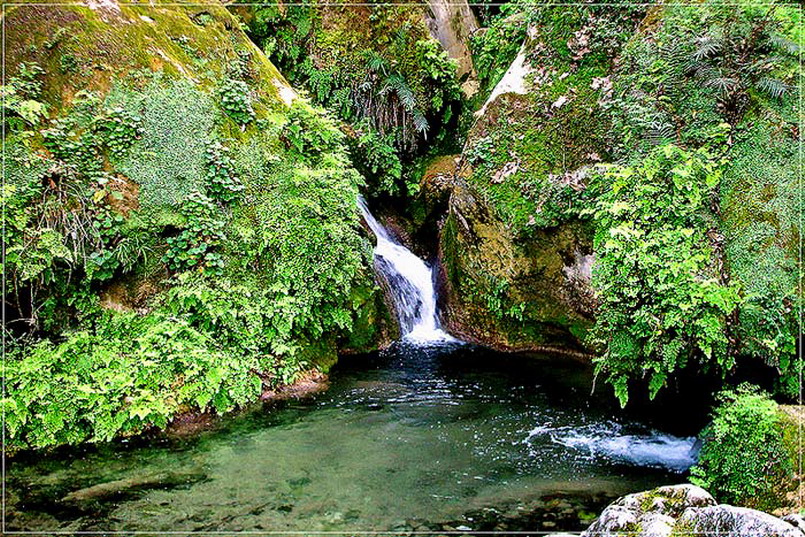 И шумным плеском родника,
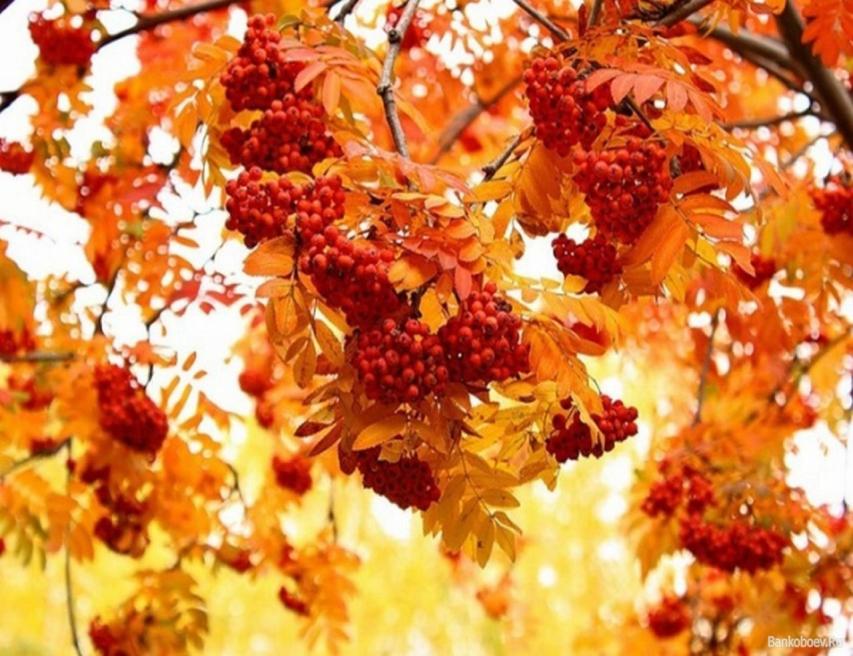 И гроздями рябины тонкой,                   И синим глазом василька
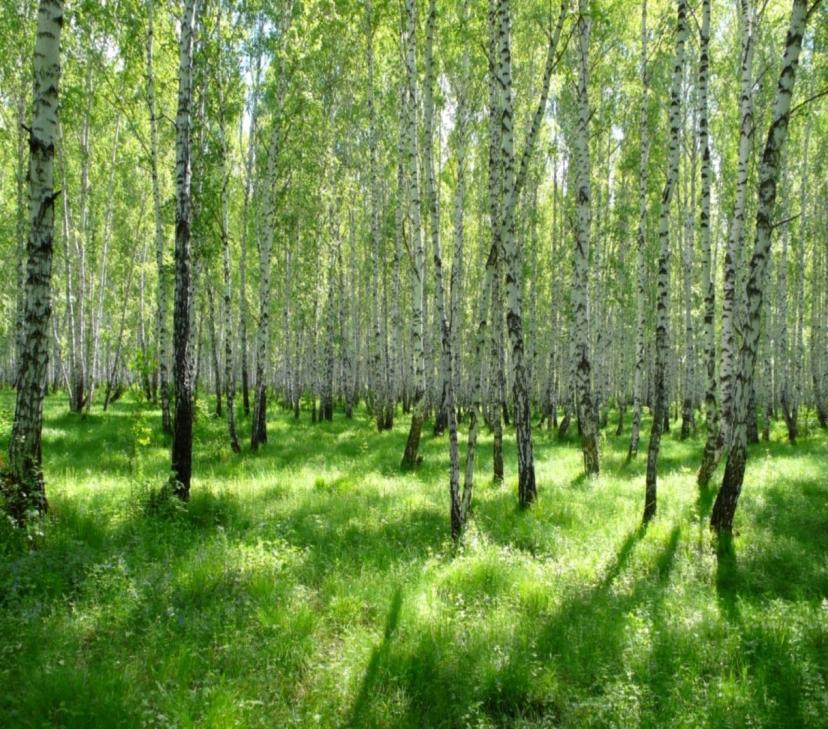 И свежим ароматом трав,                   И рощи шумом, и дубрав…
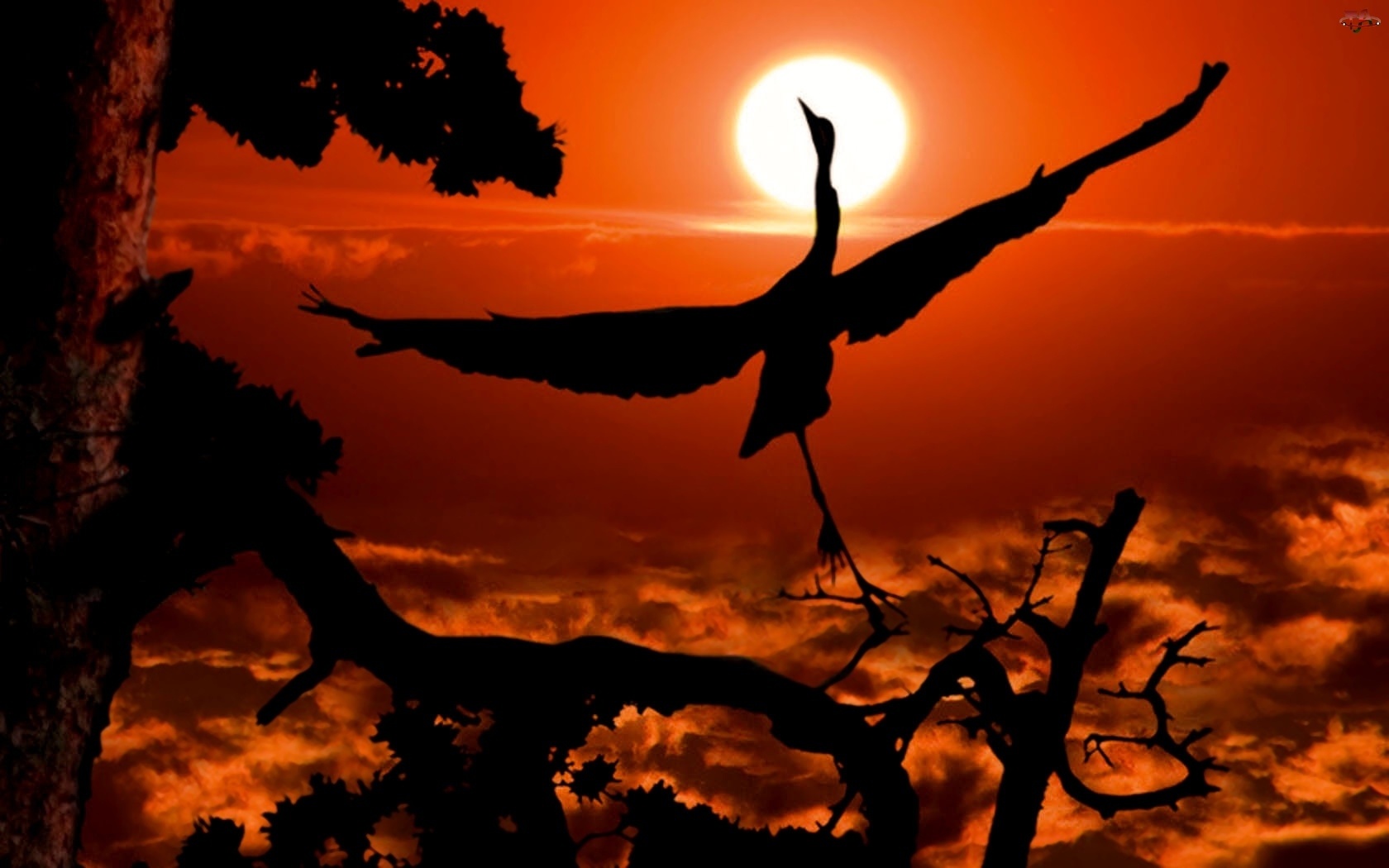 Спасибо за внимание!